بسم الله الرحمن الرحیم
درس مدیریت منابع انسانی پیشرفته

فصل دوم : رویکردها وتحقیقات تجربی در زمینه ی مدیریت منابع انسانی 

استادارجمند : جناب آقای دکتر

ارائه دهنده :
سر فصل های ارائه شده بصورت کلی:
نقش بررسی های اولیه
سیر تحول مدیریت منابع انسانی
اثربخشی استراتژیک 
دیدگاه های جدید
مدیریت کارکرد های منابع انسانی
فرایند ها و کارکردهای مدیریت استراتژیک منابع انسانی
تحقیقات تجربی در خصوص تبیین آثار کارکرد های مدیریت منابع انسانی
زیربنای مطالعات مربوط به حوزه ی مدیریت منابع انسانی : مدیریــت علمی ونهضت روابط انسانی

نخستین مطالعه جدی نسبت عمل مدیریت ساختاردهی مشاغل فردی برای به حداکثررساندن کارایی

وبهره وری نیروی کاربود .

دنی سی وگریفین :خاستگاه کارکردمنابع انسانی رابایددررشد، اندازه وپیچیدگی سازمان ها دانست که

به ایجاد واحدهای تخصصی برای استخدام کارکنان جدیدوسپس مدیریت مناسب نیروی کار موجـود 

منجرشد.

مطالعات روانشناسان صنعتی : اغلب بررسی های اولیه ازمتون نظری منابع انسانی ریشه درمطالعات 

این روانشناسان دارند.

موضوعات موردعلاقه روانشناسان صنعتی : آزمون کارکنان و آموزش و انگیزش
پژوهش های مربوط به مدیریت منابع انسانی

*مبحث گیلمـردرموردمتغیرهای موقعیتـی : نمایان کردن اهمیـت ایجاد ارتباط وهماهنگـی میان

 استراتژی های کارکنان بااستراتژی های سازمانی.

*دعوت ازمحققان برای طراحی سنجـه هایی برای  ارتـباط میان افـراد و شخصیتـهای سازمان 

مفهوم مدیریت منابع انسانی : شامـل همه ی تصمیمـات وفعالیت های مدیـریت مـی شود که

به نحوی برنفوذ افراد درسازمان تاثیردارند.

مزیت های مطالعات اولیه مدیریت منابع انسانی: بنانهادن مبانی نظری پژوهش های مربوط به

مدیریت استراتژیک منابع انسانی 

معطوف ساختن توجه محققان سازمانی به تفاوتهایی درسطح کشورها درزمینه توسعه مدیریت

منابع انسانی.
مطالعات انجام شده درموردتوسعه فعالیت های مدیریت منابع انسانی
 

در آمریکا : طبق این مطالعات مدیریت منابع انسانی درآمریکا ریشه درروانشناسی داردواولویت اصلی

 آنها ایجادوافزایش انگیزه درنیروی کاراست . 

تمرکزبر : سطـح فردی  و  بررسـی نیـازهای کارکنان  و  نظـام های پاداش  و  توسعـه ی شغلــی



در اروپـــا : مدیـریت مـنابع انسانـی دراروپـابرخاسـته ازدیدگاهـی جامعــه شناختــی اســـت 

توجه خاص به : نظــام اجتماعی- بافت سیاسی واقتصـادی و ماهـیت روابـط میان عناصرکلـیـدی

.ماننددولت ،اتحادیه ها ومدیریت
سیرتحول مدیریت منابع انسانی
  
مرحله اول : دوران پیش ازانقلاب صنعتی (توجه بیشتربه اهداف وانگیزه های دینی، سیاسی ونظامی)

مرحله دوم : انقلاب صنعتی و پیدایش نظام کارخانه ای (انقــــلاب صنعتـی اروپا درانگلســتـان ) 

مرحله سوم : پیدایش شرکت های مدرن وسرمایه داری اداری(مشکلات اولیه انقلاب صنعتی ناشی

 ازعدم انطباق کارگران عصرکشاورزی با قواعدوانضباط کارخانه ای است)

مرحله چهارم : مدیریت علمی نهضت رفاه اجتماعی وروانشناسی صنعتی (اواخرقرن هجـــدهــم)

مرحله پنجم : جنگ جهانی اول وپیــدایش حرفــه ی مدیریــت مـــنابع انسانـــی

مرحله ششم : نهضـت روابـــط انسانی (تلفیق عامــل انســانی درمدیریـــــــت علـــــمی)

مرحله ی هفتم :عصـــرطلایی روابـــط صنعـتی ومدیریـــت کارکنــان وکارکــردنگــهـداری

مرحله هشتم : پیـــــدایش رشته مدیریــت منابـــع انسانـــی معاصر(ازاوایل دهه ی 1980)
مرحله نهم : دوران تمرکز استراتژیک درمدیریت منابع انسانی وحرکت به سمت کارکردهای شرکتی

ونیزاهمیت یافتن دیدگاههای بین الملی و سیاسی (1990)
مدیریت استراتژِیک منابع انسانی
مدیریت منابع انسانی
مدیریت کارکنان
مفاهیم
مدیریت اموررفاهی
بهره کشی ازنیروی انسانی
قبل از1900
2000      1980         1940      1900
نگاهی اجمالی به سیرتحول مدیریت منابع انسانی نشان میدهد که به مرورزمان ماهیت ومحتوای ایـن
 
رشته دگرگون وغنی سازی  شده ودرشرایط دنیای کنونی مهمترین عامل تمایز چشمگیربین سازمانـها

بهره مندی ازوجودمتخصصانی است که بتوانندبصورت همکار ،هم پیمان وشریک استراتژیــک مطرح 

باشند .

مدیریت منابع انسانی که ازدیدگاه سنتی عمدتابه نگهداری سوابق ،سیاهه ی حقوق ودستمــــــزد 

مربوط میشد اکنون تغییرات زیادی یافته است ومبتنی بردیدگاه استراتژیک به شریک راهبردی تبدیل

شده است .

براین اساس افرادبه منزله ی منبعی حیاتی ودانش وتجربه به مثابه ی سرمایه سازمان تلقی میشود .
رویکردهای اثربخشی سازمانی  : 

مدل هدف یارویکرد نیل به هدف :  اثـر بخشی واقــعی هرسازمان معیـن به وسیله میزان توفیق آن

 درتحقق بخشیدن به هدفهایش مشخص میشود .

رویکردسیستمی یامدل منبع _ سیستم : این رویکرد مبتنی برنظریه سیستمها شکل گرفتـه اســــت 

برمبنای این رویکرد سازمان ازاجزای به هم پیوسته ای تشکیل شده که باهم کل واحدی راتشکیـــل 

 می دهند وتضعیف عملکردیک عضو برعملکردکل اجزاتاثیرمیگذارد . 

این رویکردبجــای تاکیــدفزاینده برخوداثربخشی برمنابع وامکانـــات موردنیازتاکـید میکنــــد. 

ازاین رواثربخشی مستلزم درک تعاملات موثر مولفه های سیستم بایکدیگراست وبه منزله ی توانایی 

سازمـان برای بهره برداری ازمزیت های محیطی واستفاده ازموقعیت خود برای کسب منابع کمیاب 

وبــا ارزش تعریف میشود .
رویکردمولفه ها وذی النفعان استراتژیک : 

بربنیان نظریه ی سیستمی این رویکردمی کوشد تاهمه ی عامل های کلیدی مهم واثربخش دربقا وبالندگی 

سازمانی راشناسایی می کند ازاین روانتظارمیرود سازمان بتواندعوامل استراتژیک موثرخودراشناسایی کرده

ودرک جامعی ازابعاد متنوع انهاداشته باشد . 



رویکردارزشهای رقابتی : ارزشهای رقابتی می تواند دردوجهت یادوشاخگی متناقض نما شامل انعطـــاف

پذیری سازمان برای گرایش به نوآوری وانطباق با تغییر وتحول سازمانی درمقابل کنترل و ثبات سازمانی ، 

 افراد درمقابل سازمان ودرنهایت منابع وامکانات درمقابل نتایج نهایی سازمان شکل گیرد .
مجادله ی نظری درباره اثربخشی سازمانی همچنان درمقابل پاسخگویی به سوالات زیرجدی ترمی شود : 

*چه معیارهایی اثربخشی سازمانی راتعریف می کند؟

*چه کسانی این معیارها راتعیین می کنند؟ 

*آیااثربخشی پدیده ای کوتاه مدت است یادرازمدت؟ 

*کدامیک ازمدیران سازمانهاموفق به پیاده سازی اثربخشی می شوند؟

رویکردسیستمی زیربنای رویکرداستراتژیک است . 

ازلحاظ رویکردسیستمی بایدمعیاراثربخشی راباتوجه به متغیر های علتی ،مداخله گر یامیانجی وخروجـی 

یاغایتی موردتاکیدقرارداد .

متغیرهای علتی : عوامــلی که برتوسعــــه درونی ســـازمان ونتایـج یاحاصــل آن تاثیرمیــگذارند . 

نمونه هایی ازمتغیرهای علتی :استراتژیها،  مهارتها ورفتارهای رهبری ،تصمیمات مدیریتی وخط مشی ها

 وساختارسازمان .
متغیرهای مداخله گر : شرایط جاری وضعیت درونی سازمان رانشـان می دهند وانعکاسی ازتعهدنسبت 

به اهداف ، انگیزش وروحیه ی اعضا ومهارت های دیگر دررهبری،ارتباطات،حل تعارض،تصمیم گیـری 

و مشکل گشایی است . 

متغیرهای غایتــی : متغـــیرهای وابـسته ای که دســتاوردهای سازمانــی رامنعــکس مــی کننـد.
 
مفهوم استراتژی ازلحاظ پیشینه تاریخی : استراتژی واژه ای یونانی است که از ریشه ی استراتژیـــا 

 گرفته شـده است وعبارت است ازعملی که افسران یونانی باآگاهی وتسلط برآن به رهـبریســـــپاه 

می پرداختند به طوریکه بتواننددرفرایندجابجایی سپاه باحداکثرظرفیت درمقابل دشمن صف آرایی کننـد

 سرزمینی رافتح وازآن حراست کنند.

دومولفه اصلی هرطرح استراتژیک درتفکر یونان قدیم برنامه ریزی وتصمیم گیری بودند . 

 به تدریج استراتژی رنگ ملی به خودگرفت وبامفاهیم قدرت سیاسی اقتصادی فرهنگی درکنارقدرت 

 نظامی پیوندخورد .
طبقه بندی استراتژی : رویکردهای متفاوتی نسبت به استراتژی ارایه شده است. 

1)طبقه بندی چافی : سه مدل ذهنی :  

*مدل خطی :تاکیدبربرنامه ریزی ترتیبی 

*مدل انطباقی : تاکیدبرانطباق باوضعیت های درونی وبیرونی بخصوص محیط  

*مدل تعاملی : تاکیدبرجنبه های فراینداستراتژی وگستره ای که درآن ازعهــده ی مشروعیت برمی آید 

2)طبقه بندی مینتزبرگ:دراین طبقه بندی ده مکتب فکری نقش دارند که درسه گروه تجویزی وتوصیفی

 وترکیبی قرارمیگیرند . 

مکاتب تجویزی : مکاتبی که درصدد تبیین شیوه های واقعی معمول برای ساخت اسـتراتژی هستــنــد 

وخود برسه مکتب است .

مکتـب طراحی : استراتژی رابه مثابه یک فرایندرسمی ازمفــــهوم ذهنــی ومعمولادرذهن آگاه رهبر 

مورد ملاحظه قرارمی دهد. 

مکتب برنامه ریزی : مفروضات مکتب طراحی رامیپذیرد اما فرایندآن غیررسمی است
مکتب برنامه ریزی : مفروضات مکتب طراحی رامیپذیرد اما فرایند آن غیررسمی است.

مکتب موضع یابی : این مکتب برمحتوای استراتژیها ازلحاظ تمایز وتفکیک وتنوع وغیره تمــرکز دارد 

وبیشتر از روی فرایندهایی که تجویز می شوند تشکیل می شود .

هفت مکتب توصیفی : 

مکتب شناختی : آنچه رادرعقل وفهم انسانی روی میدهد ملاحظه می کند ومی کوشد به وسیلـــــه ی 

 استراتژی ازعهده ی کارها براید .

مکتب کارآفرینی : استراتژی سازی رابه مثابه فرایند بینش ورانه ازسوی رهبری قوی به تصویرمی کشد

مکتب یادگیری : استراتژی راظهورونمایان شدن درفرایندیادگیری جمعی تشـــخیص می دهـــــد . 
مکتب سیاســـی : برتـــعارض وبهــره کشــی واستثمــار درفـــرایندقدرت متـــمرکز می شود .  
مکتب فرهنگی : ابعادهمکاری دسته جمعی رادرفرایند برنامه ریزی مورد ملاحظـه قرارمی دهــــــد.
مکتب محیطی : استــراتژی سازی را به مثابــــه پاســخی انفعالی به نیروهای بیرونـــی میبیـند . 

مکتب ترکیبی یا هیات گرا : درصـدداست تاهمه ی امــکانات دیگرمکاتـــب رادرزمینــه ی خاص 
 
درفرایندبرنامه ریزی بیان کند به کار گیرد .

3) گفتمان رولو وسگین :

گفتمان کلاسیک :مدیران عاملان عقلانی وسایرمشارکت کنندگان طرفهای غیرعقلانی وسازمــــان 

سیستمی یکپارچه درنظرگرفته می شود . 

گفتمان اقتضایی : به جبرگرایی ساختاری دراین گفتمان توجه می شود وسازمان ازمتغیرهای ساختاری

 ناشی میشود .
 
گفتمان اجتماعی – سیاسی : پرداختن به شناسایی ظرفیت هابرای اقدامات اساسی ،سـازمان به منزله

 شبکه ی ائتلافات درنظرگرفته می شود .
گفتمان اجتماعی –شناختی : افرادبراساس تجارب وتعاملات خودشان شکل می گیرند وساخته می شوند 

سازمان به مثابه واقعیتی ذهنی درنظرگرفته میشود 

رویکردهای استراتژی : رویکردهای عقلانی ورویکردهای فرایندی :ازشناخت تاشهود –رویکردهای هیات 

 گرایاترکیبی ورویکردهای جبرگرا :نازایی یاسترونی استراتژیک  و رویکردهای نهادی : سستــی ناقص .

رابطه ی استراتژی باساختار: 

رویکردپیکربندی:توجه به تناسب مستحکم میان استراتژی وساختار،دیدگاه نهادی معتقدبودروابط میان

استراتژی وساختارکم ترناشی از مفاهیم واشکال سازمانی وبیشتر متاثراز شرایط تاریخی وفرهنگی است .

نقش برنامه ریزی وطراحی در فراینداستراتژی :

نویسندگان عقلانی اساس کارخودرامبتنی بربرنامه ریزی وطراحی دقیق استراتــژی قرارداده انــــــد. 

رویکردفرایندی : برنامه ریزی مانع راه استراتژی می شود لکن ممکن است اهداف دیگری را تامین کنـد 

استراتژی محصول توافق سیاسی است نه محاسبه برای به حداکثررساندن سود .
ازنظررویکردترکیبی برنامه ریزی اهمیت کمتری دارد برای اینکه اقدامات اتخاذ شده بتـــواندبه تحـقق 

استراتژی منجرشود .

جبرگرایان : دراستراتژی برنامه ریزی را بی ارتباط میدانند زیرامحیط درونی وبیرونی سازمان را انحصاری

وگزینش می کند .

سیستم های برنامه ریزی استراتژیک : طراحی بصورت سیستم های برنامه ریزی بالا به پایین باجریانات 

اطلاعاتی پایین به بالا-دراین نظریه استراتژی صرفا مسولیت مدیریت عالی است و مدیران سطح میانی 

نقش حامی وپشتیبان دارند . 

سنخ شناسی اسنوومایلز : معرفی چهاراستراتژی انطباقی برای بررسی نقاط قوت وضعف وفرصت وتهدید 

سازمان-زمینه ی اصلی موردتوجه مایلز واسنوبررسی دلایل تفاوت بین سازمانها ازلحاظ استراتژی- 

ساختار-فناوری ومدیریت بودوبرای انکه مدیریت بتوانددرایجادهماهنگی میان سازمان ومحیط موفق 

شود بایدسه مشکل کارافرینی ومهندسی واداری رادردستورکارخودقراردهد
طبقه بندی سازمانها برحسب نوع استراتژی انطباقی که اختیارمی کنند :مدافعان- پیشگامان یامهاجمان 

تحلیلگران-واکنشگران یاانفعالیون 

مدافعان وپیشگامان دردوسر طیف استراتژیهای اجتماعی قرارمیگیرند- درجستجوی شکارفرصتــــها 

 هستند وبرانجام دادن کارهای خوب تاکیدمی کنند –انهابیش ازسودبه کسب شهرت بعنــوان نوآوران
 
می اندیشندوتحلیلگران کسانی هســتندکه درجایی بیــــن پیشگامان ومدافعان قرارمیگیرندوحـالت

 دورگه دارند انهامیکوشند تعادلی میان ثبات و انعطاف پذیری ایجادکنند وباایجادساختاری متشــکل از 

عناصردوگانه پویایی وثبات راباهم تطبیق دهند. آنها درهیچ زمینه ای پیشگام نمیشـوند بلکه باتعـمق و

 تفکرمیکوشند دنباله رو وتقلیدکننده ازمزیت های دوسرطیف باشند-استراتژی انطباقی سازمانهــــای 

مهاجم درنقطـه  مخالف سازمانهای تدافعی است-خصیصه استراتژی واکنــشگران تزلزل وشکنندگی
 
آنان است آنهاصرفا دربرابرتغییرات منفعلانه عمل می کنند وبدون ثبات رویه دست به اعمال نادرست

 بزنند وعملکرد آنهاضعیف است.
دیدگاه مدیریت استراتژیک منابع انسانی : نظریه پردازان پی برده اندکه منابع انسانی سازمان بطــــور 

 بالقوه تنهامنبع مزیت رقابتی سازمان هاست که میتوان آن راحفظ کرد این دیدگاه آنها مبتنی برمنــــابع

 سازمان است و مهمترین نقش درعملکردسازمانهای اثربخش عامل انسانی می باشدبنابراین موفقیت هر

 سازمان ازطریق تصمیماتی که کارکنان آن میگیرندورفتارهایی که برای انجام آن ترغیب میشوندتعــیین 

 میشودویک منبع حیاتی برای مزیت رقابتی برخورداری ازسیستم های مناسب برای جذب انگیــــزش و 

 مدیریت منابع انسانی سازمان است –مفهوم استراتژیک تعاریف گوناگونی دارد برخی محققان صرفـا به

 ارتباط سیستم ها وشیوه های گوناگون منابع انسانی نسبت به عملکردسازمان توجه کرده اندوبه آن رابطه

 استراتیک میگویند برخی دیگر تحقیقاتشان درموردمناسب بودن سیستم ها و شیو های گوناگــون منابع

 انسانی سازمان وارتباط آن بااستراتژی سازمان است که بامفهوم استراتژیک متفاوت است بدلیل نبودن

 یک نظرجامع درموردمدیریت استراتژیک منابع انسانی محققان سه رویکردمعرفی کرده اند:
رویکرد1: پرداختن به تاثیرمدیریت منابع انسانی برعملکردمالی سازمان وتوجه بیشتربه سودوزیـان آن . 

رویکرد2 : این رویکردبه گزینه های استراتژیک سازمان درمدیریت برمحیط های رقابتی مـــی پردازد . 

وچگونگی نمایان شدن این گزینه ها درنظام های مدیریت منابع انسانی سازمان را آشـــکارمی سـازد . 

رویکرد3 : به بررسی مقدارومیزان تناسب میان استراتژی سازمان ومجموع کارکرد ها وخـط مشی های

 مدیریت منابع انسانی سازمان می پردازد . 

مدیریت استراتژیک منابع انسانی به حصول اطمینان ازمواردزیربستگی دارد: 

1)مدیریت منابع انسانی به طورکامل باسازمان همچون مفصلی ازطریق استراتژی ونیازهای استراتژیک 

سازمان یکپارچه و هماهنگ شده است 

2)کارکردهای منابع انسانی هم باحوزه های خط مشی وهم باسلسله مراتب سازمان سازگارند 

3)کارکردهای منابع انسانی ازسوی مدیران صف وکارکنان به عنوان بخشی از کارهرروزشان به گونه ی 

هماهنگی مورد قبول واقع شده وبه کاربرده می شود
مدلهای جدیدمدیریت استراتژیک  منابع انسانی است :

مدل رایت واسنل :این محققان باارائه چهارچوبی برای بررسی مفاهیم تناسب وانعطاف پذیری درحوزه ی

مدیریت استراتژیک منابع انسانی برروی کارکردهای مدیـــــریت منابع انسانی مهارتهــای کارکنان 

ورفتارهای انان متمرکز میشود .  

نیمه ی بالای شکل نشان میدهد که چگونه مدیریت استرتژیک منابع انسانی تناسب سازمانی به وجود 

 می آوردمدلهای جدیدمدیریت استراتژیک  انسانی است .


نیمه ی پایین شکل مــدل مولفه یاانعطـاف پذیری را توضیح میدهـد وبرایجادقابلیت سازمانی برای 

واکنش به تنــوعی ازنیازهای رقابتــی دیگران مــتمرکز اســـــت . 

درچهارضلعی های رسالت واهداف ازالگوی انسف الهام گرفته شده اســــت به این معـــــنی که 

 فرایندتدوین استراتژی ازتعریف رسالت واهداف سازمان تشـــکیل میشود.
بازخوردرسمی منابع انسانی
استراتژی واقعی باتمرکزبر رفتارهای کارکنان
استراتژی واقعی باتمرکزبر
مهارتها
استراتژی واقعی باتمرکزبرکارکردهای منابع انسانی
استراتژی مبتنی برکارکردهای منابع انسانی پیش بینی شده
استراتژیهای پیش بینی شده باتمرکز برمهارتها ورفتارهای کارکنان
قوتها وضعفهای داخلی
تناسب
عملکردسازمان
انتخاب  استراتژیک
اهداف
رسالت
انعطاف پذیری مطلوب باتمرکز برمهارتها ورفتارهای کارکنان
انعطاف پذیری پیش بینی شده باتمرکزبرکارکردها
انعطاف پذیری واقعی باتمرکز برکارکردها
قابلیت انعطاف واقعی رفتارهای کارکنان
قابلیت انعطاف واقعی مهارتهای کارکنان
انعطاف پذیری
فرصتهاوتهدیدات بیرونی
ساختارزیربنایی مشارکتی------مدل تناسب وانعطاف پذیری مدیریت استراتژیک منابع انسانی
مدل نو ،هولنبک،گرهارت ورایت :دراین مدل باالهام ازمدل فرایندمدیریت استراتژیک نقش منابع

 انسانی رادرموفقیت سازمان بخوبی نشان میدهد .ازنظر انها اخیرا سازمانها تشـــخیص داده اند

 که موفقیت فرایند مدیریت استراتژیک عمدتابه میزان وسعتی بستگی دارد که درآن کارکرد منابع

 انسانی مداخله کرده وموردتوجه قرارمیگیرد . 

چنانچه درفرایندمدیریت استراتژیک  براساس رسالت ،اهداف وتحلیل بیرونی وداخلــی دست به 

انتخاب استراتژیک زده شود محوریت اصلی این انتخاب نیازهای منابع انسانی است که درســه 

مولفه ی زیرتجلی می یابد: 
 
مهارتها ،رفتارهاوفرهنگ
اجرای استراتژی
تدوین استراتژی
تحلیل بیرونی 
-فرصتها
-تهدیدات
کارکردهای منابع انسانی
-کارمندیابی        -تحلیل شغل
-اموزش            -طراحی شغل
-مدیریت عملکرد -انتخاب
-روابط کار         -بهسازی
-روابط کارکنان   -ساختارپرداخت
                      -مشوقها
                      -مزایا
عملکرد سازمان
-بهره وری
-کیفیت
-قابلیت
-سوداوری
نیازهای منابع
انسانی
-مهارتها
-رفتارها
-فرهنگ
انتخاب
استراتژیک
اهداف
رسالت
اعمال منابع انسانی
-رفتارها
-نتایج
(بهره وری-غیبت وترک خدمت اجباری)
قابلیت منابع انسانی
-مهارتها
-تواناییها
-دانش
تحلیل داخلی
-قوتها
-ضعفها
استراتژیهای نوپدید
مدل فرایند مدیریت استراتژیک
مدل ملو : ازدیدگاه ملو مدیریت عالی نقشی که  منابع انسانی میتواندبرعملکردسیستم  بگذارددرک نمیکنندزیرامنابع انسانی رامبتنی برشیوه های سنتی می دانند بااین تفکر عملکردوکارایی سازمانهادرسطحی کمترازسطح بهینه باقی خواهدماند 

منابع انسانی استراتژیک میتواندسه پیامداصلی راتامین کند: 

*افزایش عملکرد  
*افزایش رضایت کارکنان ومشتریان 
*افزایش ارزش سهامداران
رضایت کارکنان ومشتریان
بهبودارزش سهامداران
عملکردفزاینده
ازطریق
مدیریت اثـربخش دربه کارگــماری ،نگهداری وترک خـــدمت اختیاری
به کارگیری مقرون به صرفه کارکنان ازطریق سرمایه گذاری برروی 
سرمایه ی انسانی مشخص 
خط مشی هاوبرنامه های منابع انسانی منسجم 
تسهیل تغییر وانطباق ازطریق انعطاف پذیری 
تمرکز شدید برنیازهای مشتریان،بازارهای کلیدی ونوپدید
به کارگماری
محیط بیرونی
-رقابت
-قوانین ومقررات دولتی
-فناوری
-گرایشهای بازار
-اقتصاد
قوانین ومقررات استخدامی
ااانفصال کارکنان
اموزش
استراتژی منابع انسانی
-برنامه ریزی منابع انسانی
-طراحی مشاغل وسیستم های کاری
-انچه کارکنان انجام میدهند
-انچه کارکنان نیازدارند
-چگونه مشاغل بادیگران فصل مشترک دارند
مدیریت عملکرد
استراتژی واحدکسب وکار
استراتژی سازمان
جبران خدمات
محیط داخلی
-فرهنگ
-ساختار
-خط مشی ها
-مهارتهای کارکنان
-استراتژی گذشته
سیستمهای اطلاعات منابع انسانی
روابط کار
مدل مدیریت استراتژیک منابع انسانی ملو
دیدگاه مدیریت منابع انسانی بین المللی :مواجه بودن محققان بادوگانگی همگرایی وواگرایی 

همگرایی : بسیاری براین باوربودند که کلیدمدیریت منابع انسانی بین المللی این است که مفاهیمی که

درایالات متحده توسعه یافته وموفق بوده اند درسراسرجهان به کار گرفته شوند

واگرایی : کنارگذاشتن  همگرایی _زیرابرتاثیر متغیرهای بی شمار فرهنگی درمدیریــت منابع انسانی

 دریک زمینه بین المللی تاکیدمی کرد ونیازبه دیدگاههای مختلف برای فرهنگ های مخـتلف راپذیرفت 

مسایلی که مححققان منابع انسانی بین المللی بایدازآن اگاهی داشته باشند : 

1)تعامل هنجارهای مختلف مبتنی برفرهنگ وارزشهای اجتماعی 

2)انطباق پذیری موضوعات مدیریت ازیک فرهنگ به فرهنگ دیگر 

3)وجودتفاوت های اقتصادی وحقوقی 

4)سبک های یادگیری متفاوت وسبک های پاسخگویی متفاوت به دلیل وجودتفاوتهای اجتماعی –

فرهنگی
محوراصلی تفاوت میان مدیریت منابع انسانی درجوامع مختلف: پیچیدگی فعالیت درکشورهای گوناگون

 ولزوم استفاده از دسته بندی های مختلف ملی کارکنان 

مسایلی که دردهه ی اینده موردبررسی قرارمیگیرند: 1)برای ایجادالگوی منسجم ازفرایند مدیریت 

 منابع انسانی بین المملی بایدتحقیقات بیشتری صورت گیرد –پیوندمدیریت منابع انسانی بین المللی با

 موضوعات محیطی درچندسال اینده برای محققان این حوزه چالش ایجادخواهدشد 

2)محققان برماهیت چندملیتی مدیریت منابع انسانی تاکیددارند ولی دردیدگاه انان محدودیت وجود 

دارد وکمتراز نظرجهانی به ان پرداخته اند 

3)عده ای ازمحققان مدیریت منابع انسانی را گروهی ازفرایندهای مجزا ازهم میپندارند ولی دامنه این  

 حوزه گسترده تر است .مدیریت منابع انسانی بین المللی باید به مثابه ابزاری برای سازمان های بین 

 المللی تلقی شودکه درحین به کارگیری رویکرد استراتژیک برای استفاده ازمنابع انسانی ازان برای 

 کسب مزیت رقابتی پایدار ازطریق افرادسودببرد
4) عدم توجه کافی به موضوع فناوری اطلاعات وتاثیر آن برمدیریت منابع انسانی بین المللی –فناوری 

 اطلاعات می تواند موجب تغییرات فراوانی در پژوهش ها و کارکرهای مربوط به مدیریت منابع انسانی 

 بین المللی شود .

دیدگاه سیاسی مدیریت منابع انسانی: 1)تاثیرافراد ازطریق نفوذ وسیاست برکارکردوپیامدها مدیریت 

منابع انسانی –چگونه سیاستها وتدابیرمربوط به تاثیرگذاری بردیگران برکارکردهای مدیریت منابع 

 انسانی  اثرمی گذارد؟ اهمیت این موضوع دربرخی کارکردهای مدیریت منابع انسانی نظیرکارمندیابی 

وارزیابی عملکرد ومسیرپیشرفت شغلی بررسی می گردد.

تحقیقات درموردچگونگی فنون نفوذ درمصاحبه استخدامی برتصمیمات مصاحبه کنندگان :فنون 

 خودارتقایی :متقاضیانی که بجای تدبیر و فنون ازجلب محبت وخودشیرینی استفاده میکنندبرای 

 پیشنهادات شغلی نمره های بالاتر وتوصیه نامه های بهتری ارایه می دادند-پیوندهای واسطه ای : 

رفتارهای غیرکلامی متقاضیان کار تاثیرمثبتی برنحوه قضاوت مصاحبه کنندگان دارد
2) ارزیابی عملکرد :

خودشیرینی و جلب محبت اثاری مثبت وخودارتقایی وشناساندن خویش اثاری منفـــــی برارزیابی

 عملکرددارنداینهابه دلیل تاثیری بودکه برعواطف سرپرستان میگذارند

3) موفقیت مسیرشغلی : ازجمله موارددیگر دربررسی دیدگاه سیاسی مدیریت منابع انسانی می باشد 

 ابعاداین موفقیت باترفیع افزایش حقوق ورتبه بندی عملکرد اشکارمی شود.استدلال ارتباطی مثـبت

  وادعاوجسارت ارتباطی منفی باگرفتن ترفیع دارند 

مدیریت کارکردهای منابع انسانی : بررسی شیوه هایی که دران کارکردهای منابع انسانی اداره میشود 

  این کارکردها درچهارفرایند جذب- به کارگماری –بهسازی – انگیزش ونگهداری دسته بندی میشوند
 
پیامدهای این فرایندها :تاکیدبرروی یکپارچگی فعالیت های مدیریت منابع انسانی برای حصول اطمینان 

 ازاینکه این فعالیت ها موجب بهره وری، ایجادارزش افزوده ودرنتیجه بهبودعملکردسازمانــــی شود 

درکل فرایندبرنامه ریزی وتغییرسازمانی مداخله داشته باشد.
منابع انسانی در نقش شریک استراتژیک بامدیریت صف برای تحقق رسالت وپیامـدهای ســـازمانی 

منطبق می شود ودراجرای استراتژی برای بهبود برنامه ریزی ازاتاق کنفرانس به محیط واقعی کاروارد 

میشود ویاری رسان است . 

منابع انسانی بایدیک متخصص اجرایی باشد یعنی کارراسازماندهی کند . 

منـابع انسانی بایدعامــل تغییرباشد ونسبت به دگرگونی وتحــول مستمروشکل دهی فرایندهانقش 

اساسی داشته باشدوپدیدآورنده فرهنگی باشدکه درنظام همکاری بتواند قابلیت سازمانی رابهبودبخشد.

منابع انسانی بایدمدافع همه کارکنان باشد بطوریکه باقدرت هرچه تمام تر پیوندعمیق خودرابامدیریت 

عالی همراه باتعهد مسولانه درافزایـش نقش کارکنان وتقـویت آنان برای ارایه نتایج بهترنشان دهد.
تمرکزبرتحقق پیامدهای سازمانی
تسهیل تغییرات سازمانی
استراتژیک
شریک استراتژیک
عامل تغییر
افراد
فرایند
متخصص وظیفه ای
مدافع افراد
ایجادفرایندهای مدیریت منابع انسانی کارامد
ارتقاءافرادبه منزله منابع ارزشمند
عملیاتی
نقشهای جدید منابع انسانی
فرایندها وکارکردهای مدیریت استراتژیک منابع انسانی :

سیستم مدیریت استراتژیک منابع انسانی رامیتوان درچهارفرایندزیر دسته بندی کرد: 

جذب و به کارگماری ،بهسازی ،انگیزش ونگهداری منابع انسانی.


پیامدهای فرایندهای فوق : *بریکپارچگی  فعالیت های مدیریت منابع انسانی تاکـیدداشته باشد تــابتوان

اطمینان یافت که این فعالیت ها موجب بهره وری ایجادارزش افزوده ودرنتیجه بهبودعملکرد سازمانی شود 

*درکل فرایندبرنامه ریزی وتغییرسازمانی مداخله داشته باشد
* به منزله شریک راهبردی درفرایندتغییرسازمانی،بوجودآورنده ی فرهنگ سازمانی وتسهیلگرتعـــهد 

سازمانی ونیز به کاربرنده ی ابتکارعمل مطرح شود .
*بتواندازطریق عدم تمرکز اغلب فعالیت های سنتی مدیریت منابع انسانی راازمتخصصان منابع انسانی 

به مدیریت ارشدصف واگذارکند . 


*کارکنان رابه منزله مهمترین دارایی منحصربه فرددرنظربگیرددرپذیرش مسولیت هافعال و تاثیر گذار 

باشد. 

 *افزایش عملکردسازمان رادرکانون توجه خودقراردهدوبه نیازهای کارکنان توجه کند.  

تسهیل گراثربخشی سازمانی رابه وجوداورنده ی سازمان یادگیرنده باشد.
برنامه ریزی منابع انسانی 
-برنامه ریزی استراتژیک منابع انسانی 
-تحلیل وکارشکافی شغل
نگهداری کارکنان
-جبران خدمات
-سلامت وایمنی
-روابط کار
-خاتمه ی خدمات   و
پایان فعالیت شغلی
جذب کارکنان
-کارمندیابی
-انتخاب
بهسازی کارکنان
-اشناسازی
-اموزش وبهسازی
-ارزیابی عملکرد
فرایندمدیریت منابع انسانی
فرایندمدیریت منابع انسانی لازیر
شامل چهارفرایند:برنامه ریزی ،منابع انسانی ،جذب وبهسازی ونگهداری کارکنان
دسته بندی هارل وتزافریر : معرفی شش کارکردبعنوان کارکردهای استراتژیک وجهان شمول : 

کارمندیابی ،انتخاب ،جبران خدمات ،مشارکت کارکنان ،بازارنیروی کارداخلی واموزش
دسته بندی دی سنزو ورابینز :انان در رویکردسیستـــمی واستراتژیک که نسبت به مدیریت منابع انسانی 

داشته اند چهارفرایــند به کارگماری ،اموزش وبالنده سازی ،انگیزش ونگهداری رابعنوان مولفه های اصلی 

سیستم معرفی کرده اند.

تحقیقات تجربی درخصوص تبیین آثارکارکردهای مدیریت منابع انسانی :

 تاثیرمدیریت منابع انسانی برعملکرد،موضوع پژوهشی مهمی به شمارمی رود. 

مدیران صرفا درشرایطی برروی مدیریت منابع انسانی سرمایـــه گذاری خواهندکردکه کارکردهای منابع 

 انسانی درعمل اثرواقعـی خودرابرروی عملکردسازمان،جلب رضایت مشتریان ،کاهش هزینه های عملیاتی 

 وکسب منافع سازمانی نشان دهد .
نفوذهای بیرونی
به کارگماری
*برنامه ریزی استراتژیک منابع انسانی
*کارمندیابی
*انتخاب
جهانی شدن
اتحادیه های کاری
(روابط کارکنان)
اموزش وبالنده سازی
*اشناسازی
*اموزش کارکنان
*بالنده سازی کارکنان
*بالنده سازی مسیرشغلی
نگهداشت
*ایمنی وسلامت
*ارتباطات
*روابط کارکنان
اهداف مدیریت منابع انسانی
انگیزش
*نظریه های انگیزش وطراحی شغل
*ارزیابی عملکرد
*پاداشها وجبران خدمات
*مزایای کارکنان
های مدیریت
قانونگذاری دولتی
شیوه
فعالیت های عمده
مدیریت منابع انسانی
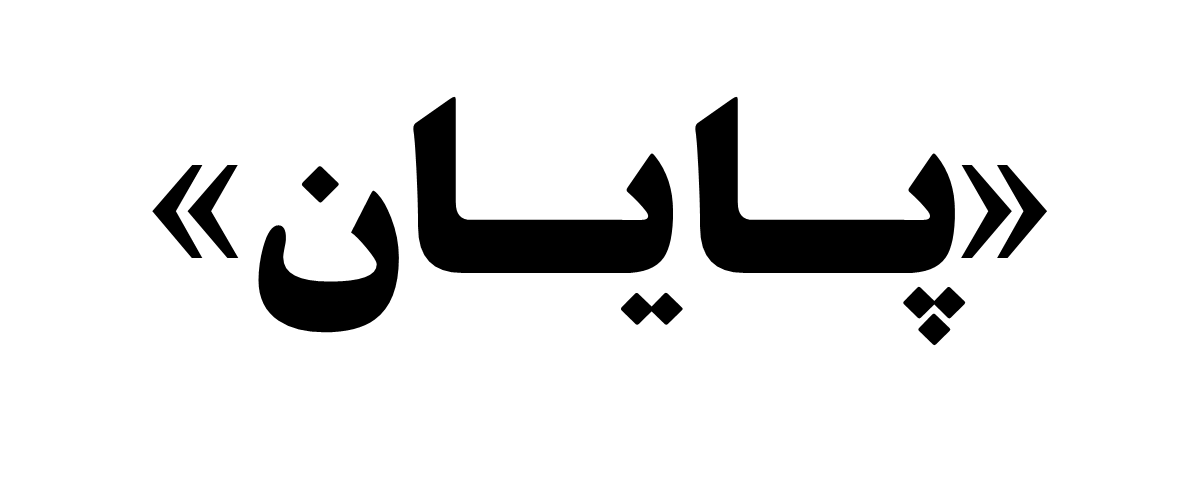